Random
The random() function
The random() function generates a random number.

The random() function always returns a double (a number with numbers after the decimal point)

Random() returns a random number up to a given maximum or between a given range of numbers.
The random() function
For example:




Will print a random number between 0 and 50.

Try it yourself!
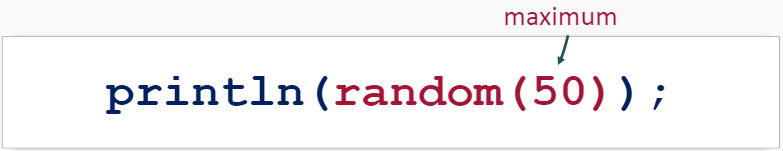 The random() function
For example:




Will print a random number between 20 and 50.

Try it yourself!
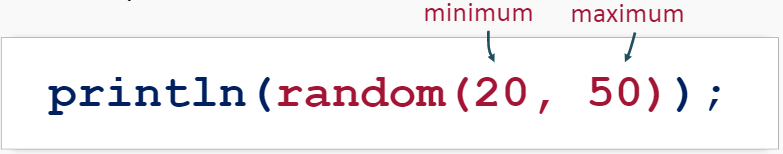 Try It Yourself
Create a new Processing sketch that draws a circle with a random width and height at the centre of the display window

Hint! You can use the built in variables width and height to create this sketch.
Try It Yourself Solution
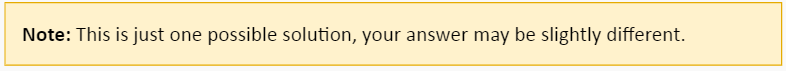 Storing Random Numbers
Random numbers created using the random() function can also be stored into variables.

For example:
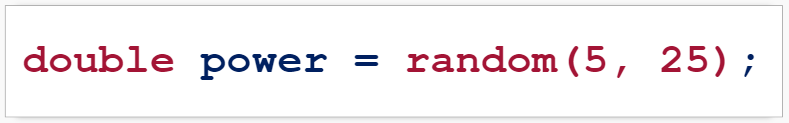 Storing Random Numbers
Now that the random number is stored in a variable, the number won’t change until you reset it or re-run the program.
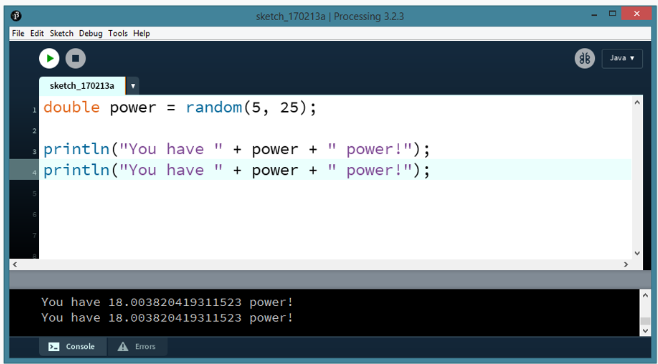 Casting to an Integer
It is possible to convert (cast) a random number into an integer. This is a more advanced topic that you can research on your own.

To convert a random number to an integer, use the following syntax:
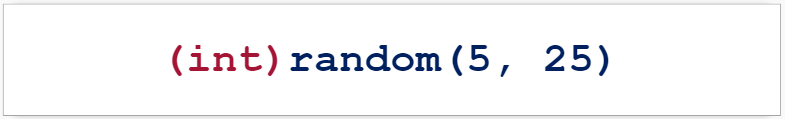 Summary
Random numbers are generated using the random() function.

Random() returns a random number up to a given maximum or between a given range of numbers.

These random numbers are always of the double data type.

You can store random numbers to a variable and that variable won’t change until you change it manually or re-run your program.